Отчет ВО «Буян за  период сентябрь2018- май 2019
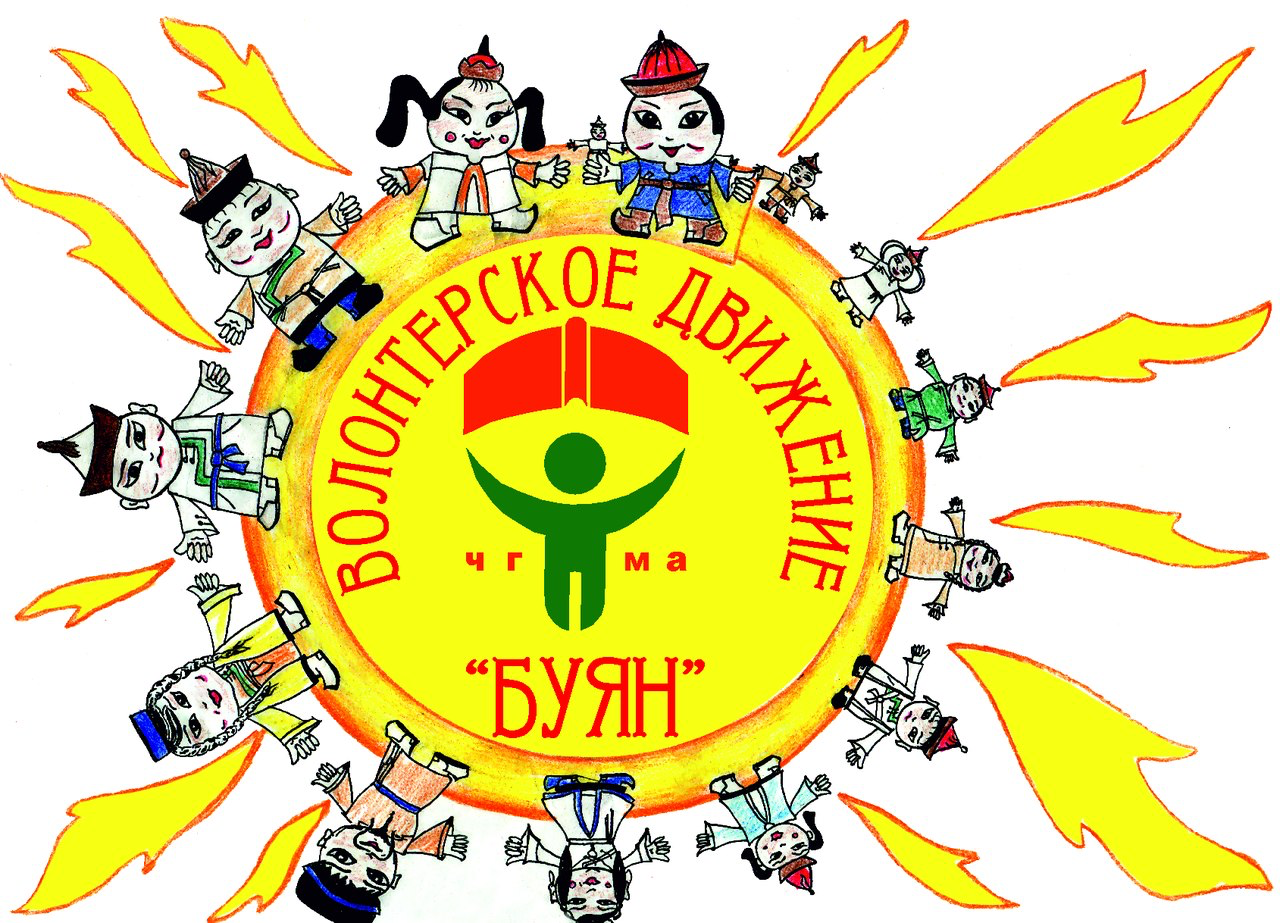 Участие в съезде волонтеров «Эстафета добрых дел"
Поздравление ветеранов академии с днем пожилого человека
Раздача листовок на собрании профилактических организаций в доме офицеров
Помощь в организации акции «где торгуют смертью»
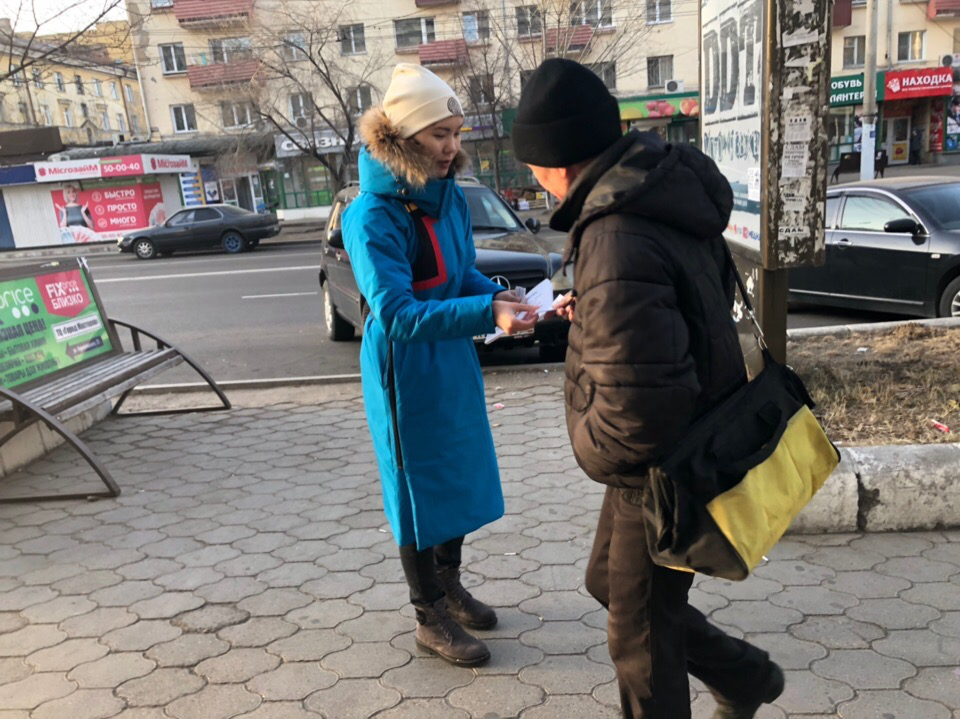 Посещение социально-реабилитационного центра «Надежда»
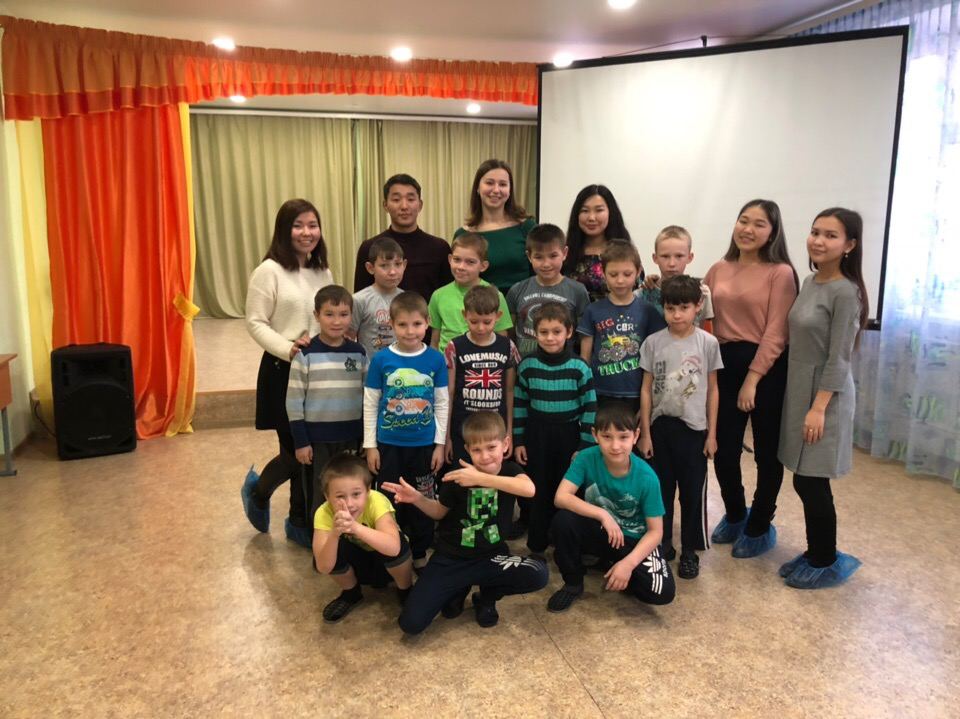 Акция, посвященная дню борьбы с раком
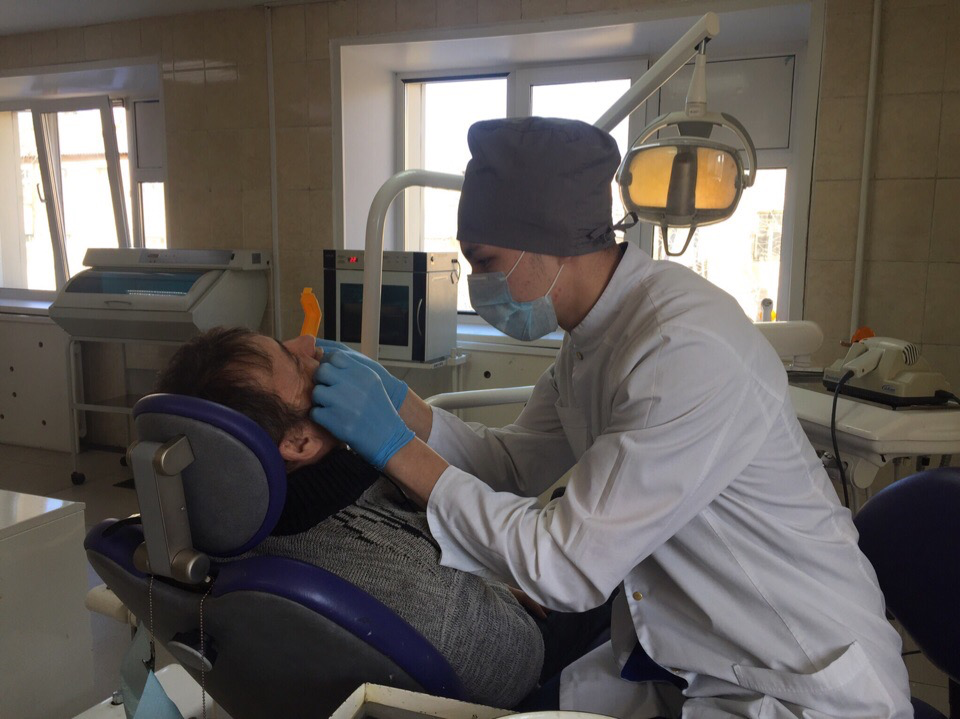 Посещение онкологического диспансера
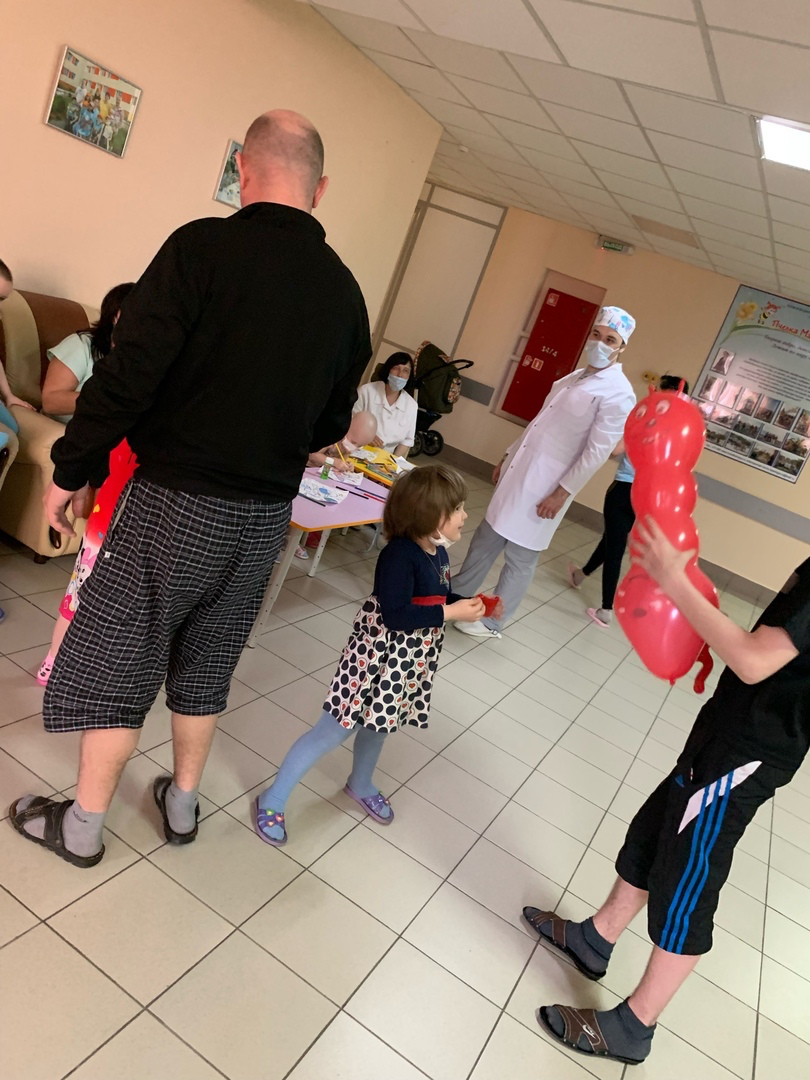 23 мая экологический десант
Спасибо за внимание!